Urban Redevelopment Concept (URC) for Existing Neighbourhoods
ERES Conference 2010 in Milano
26.6.2010

Authors:
Jukka Luoma-Halkola, B.Sc
Seppo Junnila, Professor, D.Sc
Wisa Majamaa, D.Sc
Matti Kuronen, M.Sc
Introduction
Renovating the old, energy hungry concrete suburbs is a huge challenge in Europe
Suburban construction boom in the 1960’s and 70’s
First extensive renovations are inevitable
Changes also in the social environment 
Arising questions about the sustainablility issues
Suburban Redevelopment
Many studies are omitting the economical and financial point of view
Financing sets the limits for redevelopment
New approaches are needed
In Finland: infill development as one solution for financing
Urban Redevelopment Concept (URC) for Existing Neighbourhoods
2
Purpose of the research
Rethink the ”suburban challenge” and innovate a value creation strategy for the existing neighbourhoods
Test financing approach based on the logics of investment markets rather than solely on the traditional debt markets
Redevelopment as an investment opportunity
Equity financing for the occupants, profit for the outside investor, public benefit in the form of low-energy construction
Maximize the value of redevelopment for all the parties
Urban Redevelopment Concept (URC) for Existing Neighbourhoods
3
[Speaker Notes: Maximize the value of redevelopment to the various stakeholders: Users, owners and public stakeholders of an existing neighbourhood

Redevelopment as an inv
Consider external investors’ point of view
Within what framework is it feasible to join the redevelopment investment process? Business incentives
estment opportunity that brings potential value for both internal and external stakeholders]
Structure of the paper
Urban Redevelopment Concept (URC) for Existing Neighbourhoods
4
Case presentation
Siltamäki
Typical suburb built in the 1970’s
Located in the very north of Helsinki, 15km from the CBD
44 buildings, 1000 apartments
Renovation cost for the whole area approx. 60 million euros
One management company for the whole area
Commercial center with 14 tenants
Urban Redevelopment Concept (URC) for Existing Neighbourhoods
5
[Speaker Notes: Incentives for low-energy construction?
Commercial center has 14 tenants
	separate unit owned by the tenants]
Siltamäki case area
Urban Redevelopment Concept (URC) for Existing Neighbourhoods
6
Results and case experiences
Thematic interviews
Rigid decision making process is a problem
Role of the municipality
Economics of scale
New ideas: reverse housing trade & the plot concept
Financial analysis model
Unite the interests of the most important stakeholders
Sound basis for assessing the investment opportunity from different perspectives
An example based on the case study
Urban Redevelopment Concept (URC) for Existing Neighbourhoods
7
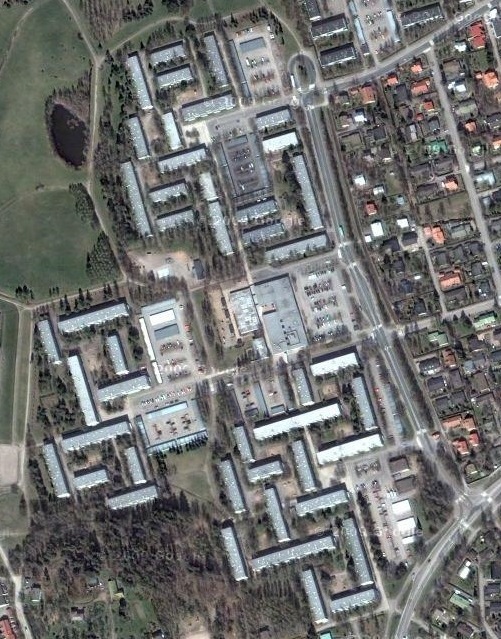 Financial analysis model
Base Case, a sale of one parking lot for infill development
realistic scenario
Scenario 1, a sale of four parking lots for infill development
opportunistic scenario
Scenario 2, sale and leaseback of all the land (excluding the parking lots and the commercial center)
new concept
Urban Redevelopment Concept (URC) for Existing Neighbourhoods
8
Financial analysis model
9
Urban Redevelopment Concept (URC) for Existing Neighbourhoods
10
Discussion and conclusions
Wide range of possibilities for financing
Challenges for the Urban Redevelopment Concept
Complicated overall process
Many stakeholders with different incentives
Rigid decision making process
Moderate infill development has only little significance from the financing point of view
New discussion openers are needed
Further research
More detailed analysis in the conference paper!
Urban Redevelopment Concept (URC) for Existing Neighbourhoods
11
Grazie!
Any questions?


Jukka Luoma-Halkola
jukka.luoma-halkola@tkk.fi
+358407000550
12